ISÓMEROS
ISOMERÍA
Los compuestos que tienen la misma fórmula molecular, pero diferente estructura se llaman isómeros
Como los isómeros son compuestos diferentes, tienen propiedades físicas y/o químicas diferentes.
En general los isómeros se pueden dividir en dos grandes grupos: isómeros estructurales e isómeros configuracionales
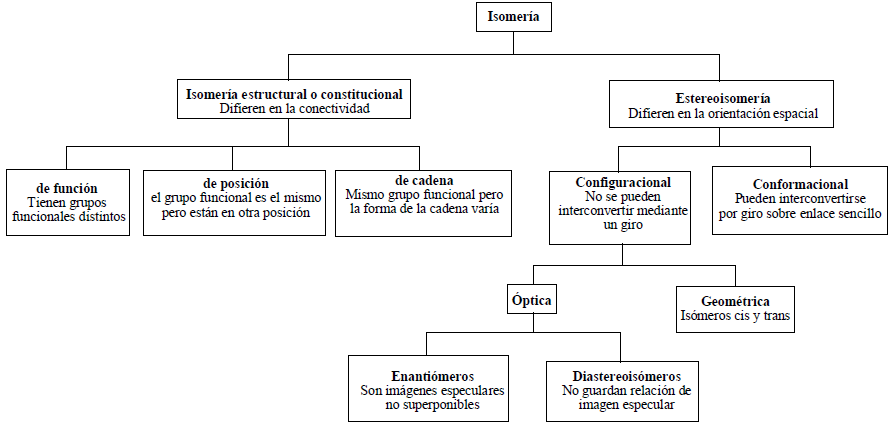 ISÓMEROS ESTRUCTURALES
Tienen la misma fórmula molecular, pero distintas fórmulas estructurales.
El n- butano y el isobutano tienen la misma formula molecular (C4H10), pero diferentes fórmulas estructurales
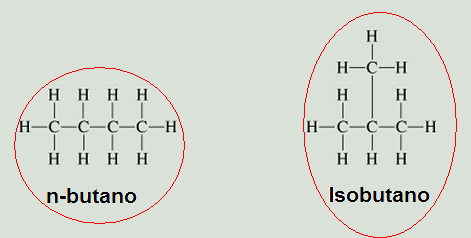 TIPOS DE: ISÓMEROS ESTRUCTURALES
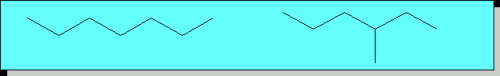 Isomería de cadena
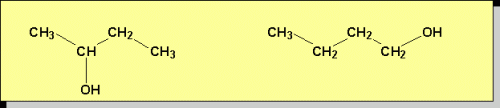 Isomería de posición
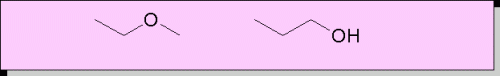 Isomería de función
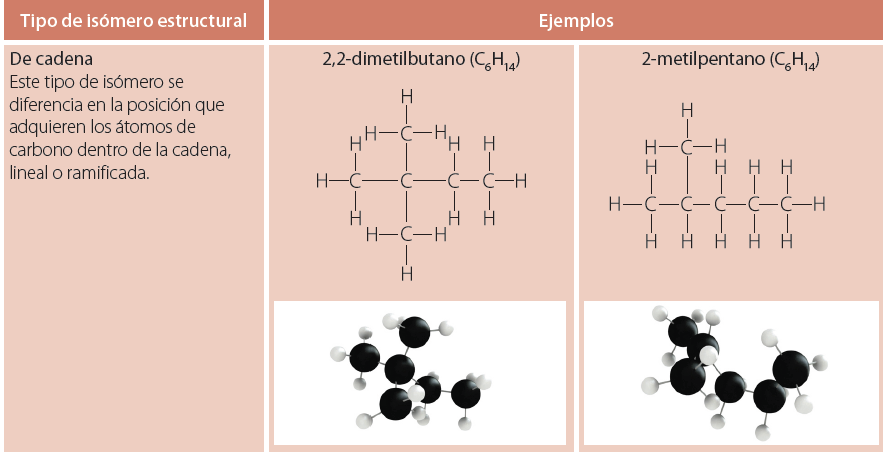 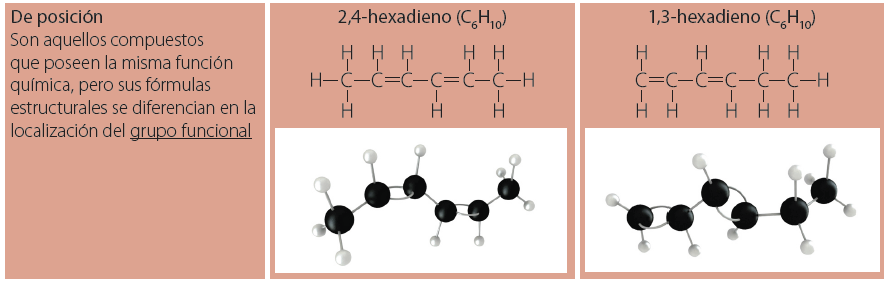 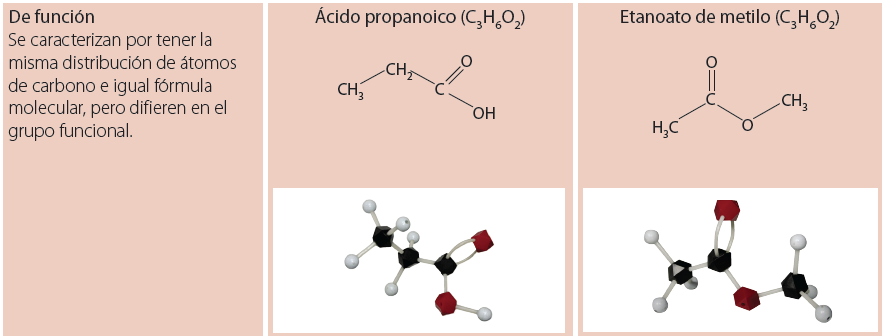 Ejemplo: C5H12
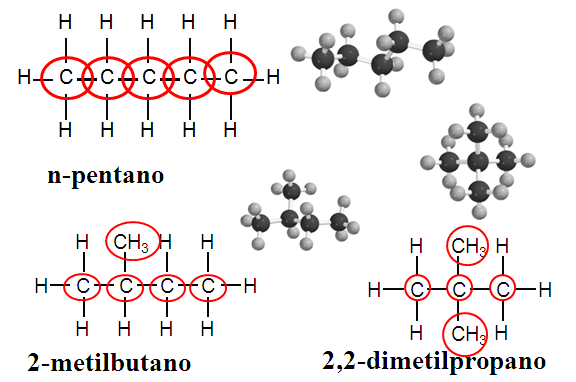 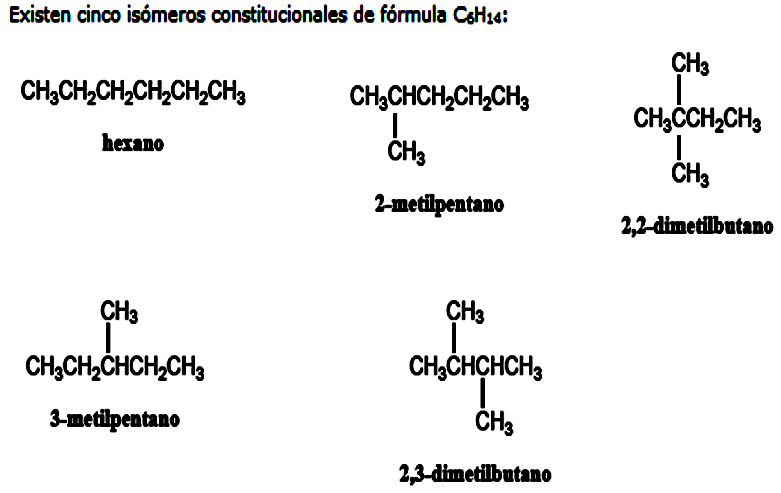 A medida que aumenta el número de carbonos  crece de forma exponencial el número de isómeros.


Existen más de 360.000 isómeros con la fórmula C20H42 y más de 62 millones con la fórmula C40H82
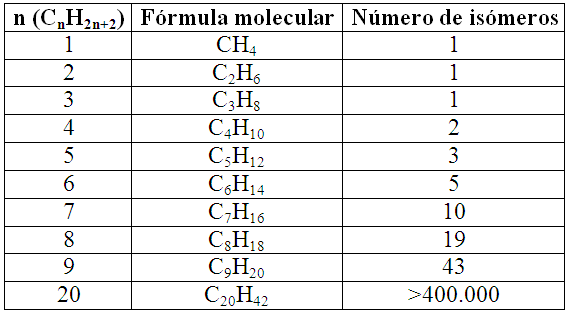 ►Los puntos de ebullición de los alcanos aumenta con la masa molecular. 

    En el caso de los isómeros:
_ el de mayor punto de ebullición es el de cadena lineal 

    _ el de menor punto de ebullición es el  más ramificado (el más esférico).
Estos son los modelos de los  isómeros del  C2H6O.  El etanol es un líquido a temperatura ambiente y completamente soluble en agua, mientras que el dimetil éter es un gas a temperatura ambiente y sólo parcialmente soluble en agua.
ISOMERÍA GEOMÉTRICA
El caso más frecuente de isomería geométrica se produce en los alquenos: el doble enlace C=C genera un plano de simetría y los sustituyentes en los carbonos adyacentes pueden ubicarse en el mismo lado del plano o en el lado opuesto. Los isómeros geométricos pueden presentar dos configuraciones: cis o trans.
La configuración cis de los enlaces dobles se asigna en aquellos isómeros geométricos que contienen grupos iguales o similares del mismo lado del doble enlace.
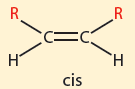 La  denominación trans se aplica en aquellos isómeros geométricos que contienen grupos iguales o similares de lados opuestos del doble enlace
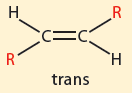 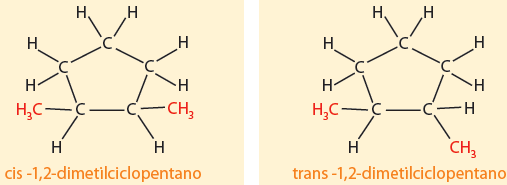 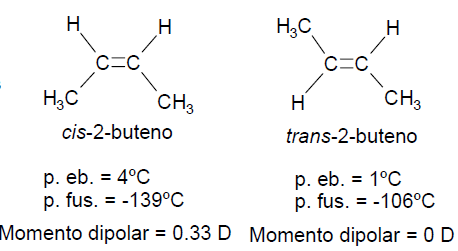